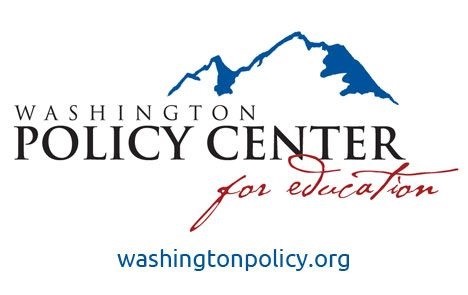 Liv Finne
Director for Education, Washington Policy Center  
2023 School Board Member Conference, Budget Session 
Pacific Research Institute 
November 15, 2023
Since COVID, WA families have pulled their children out of public schools
46,000 families have withdrawn their children from the public schools. This represents a 4 percent drop in enrollment, one of the largest drops in the nation.  

Families are either homeschooling (42 percent increase) or paying private school tuition (24% increase), dropped out entirely, or left the state. 

46,000 fewer students means a drop of about $600 million in state revenue to districts
Public school revenue is at an all-time high
K-12 schools spend $19,002 per student on average statewide, from all state, local, federal revenue sources, 2022-23.
A class of 25 students has $425,000 Total cost of teacher: Average salary is $99,394, plus $34,800 benefits$425,000 minus $134,000 is $341,000 per classWhere does the money go?
Only 60 cents of every education dollar reaches classrooms 
Only 50.5 percent of employees are classroom teachers; the rest are nonteachers
82 percent of spending is for employee pay and benefits---this is the key to understanding school budgets
296 school district bureaucracies
In 2022-23, 30 superintendents received salaries over $300,000
Three superintendents received salaries over $400,000
Number of central administrators is high:
     1,480 employees in “Duty Assignment 13, Other District 	Administrator”
Yet districts say they don’t have enough money. Why?
Experience shows that officials often increase employee salaries and benefits faster than their revenue increases.  
They do not spend within their means. 
Districts have union officials pressing for pay and benefit raises. 
Seattle Public Schools has 16 different labor unions
To find where the money goes in your district, Google the following:
Workload, Staffing, Finance Reports, Washington State Fiscal Information 
Apportionment, Enrollment and Fiscal Reports, Office of Superintendent of Public Instruction, F-195 Budget Forms
Personnel Summary Reports, Office of Superintendent of Public Instruction.
Duty Code Assignments
Personnel Summary Reports provide the number of employees in each Duty Code, by district. These reports  include average salaries and benefits and are available here: 

https://ospi.k12.wa.us/policy-funding/school-apportionment/school-publications/personnel-summary-reports
School board members are elected to educate students, and they have the power they need to do so
RCW 28A.320.015 gives school board members:  
“The broad discretionary power to determine and adopt written policies not in conflict with other law that provide for the development and implementation of programs, activities, services or practices that the board determines will 
Promote the education and daily physical activity of kindergarten through twelfth grade students in the public schools.”
State tests show majority of students are failing state tests in English and math Individual district test results: https://washingtonstatereportcard.ospi.k12.wa.us/
Other statistics show mediocre performance of WA public schools
80 percent of students graduate; only 65 percent of low-income students graduate. (These percentages have been artificially inflated by OSPI’s policy of allowing districts to omit the number of students in drop-out recovery programs.)    
52% of public school graduates attending community and technical colleges must enroll in remedial classes in math, English or reading before they are prepared for college-level study 
37% of students entering two-year and four-year colleges have to enroll in remedial math or English
Only 53% graduate from college
Washington ranks 46th in the nation for high school graduates enrolling in higher education
Researchers raised alarms about the harmful impact of the COVID school shutdowns.
June 2020 McKinsey and Co warned that extending the shutdowns was a hurt that could “last a lifetime”
Earnings losses for this entire K-12 cohort of students would translate to $110 billion annual earnings losses, a GDP loss of $173 billion to $271 billion a year, a 0.8 to 1.3 percent reduction. 
Researchers at Harvard, Yale, Stanford and Georgetown present evidence the COVID school shutdowns caused significant learning losses to all children, especially in math. 
Special needs, minority and low-income children are hurt the most. The mental health of many teenagers has also been jeopardized, and may persist throughout their lives.
The K-12 school system ignored these alarms and kept the schools closed
The public schools in WA were closed for months longer during COVID than schools in the rest of the nation. WA was 47th in the nation to reopen schools. 

The public schools are now promoting 1.06 million students to the next grade, without providing the knowledge and skills students need to succeed in the next grade.  

To promote these unprepared students, the public schools are  lowering grading, graduation and other academic standards.
During COVID the legislature passed laws to promote a radical ideology
May of 2021-- SB 5044, SB 5227, SB 5228, SB 5194, Mandatory training in Diversity Equity and Inclusion (Critical Race Theory) for employees of K-12 schools, universities, colleges, community colleges and medical schools
2020 Session --SB 5395 Comprehensive Sex Education 
2020 Session --SB 6066, Ethnic Studies

These laws are based on the racist, harmful and anti-Semitic ideology known as Critical Race Theory, and its relation, radical gender theory. 
Districts have hired expensive DEI administrators to put these ideas in classrooms.
The public wants schools to focus on teaching students English, math, science, history, social studies and civics
And also this:  

RCW 28A.405.030
Must teach morality and patriotism.
It shall be the duty of all teachers to endeavor to impress on the minds of their pupils the principles of morality, truth, justice, temperance, humanity and patriotism; to teach them to avoid idleness, profanity and falsehood; to instruct them in the principles of free government, and to train them up to the true comprehension of the rights, duty and dignity of American citizenship.
Here are ways school board members can hold schools accountable for educating children
Reconfiguring budgets to focus resources on the classroom 
Removing ineffective teachers from classrooms
Buying effective curriculum in teaching reading and math 
Buying private tutoring services for students who fail state tests
State legislatures are passing school choice to hold the public schools accountable for educating children
Since COVID, 10 states have passed Universal School Choice to provide families access to $4000-$8000 in an Education Savings Account for education purposes, including homeschooling and private school tuition.
32 states now offer families school choice
The private sector is now providing competition in education services, and that competition will help all children get access to a better education.